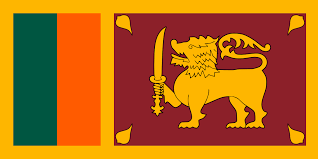 Enhancing Sustainable Nuclear Security Operations Through Participation In The Coordinated Research Project On Improved Assessment Of Initial Alarms
P. N. G. RatHnaweera1*, P. D. MAHAKUMARA 1, R. A. N. C. RANASINGHE 1, 
 I. U. W. LIYANAGE 2, C. MASSEY 3 ,C. IAMSUMANG 3
1 Radiation Protection & Technical Services Division, Sri Lanka Atomic Energy Board, Colombo, Sri Lanka 
2  Megaport Surveillance Unit, Sri Lanka Customs, Colombo, Sri Lanka 
3  Division of Nuclear Safety and Security, International Atomic Energy Agency
1*nirasha@aeb.gov.lk
Presented by: P.N.G. RATHNAWEERA
1
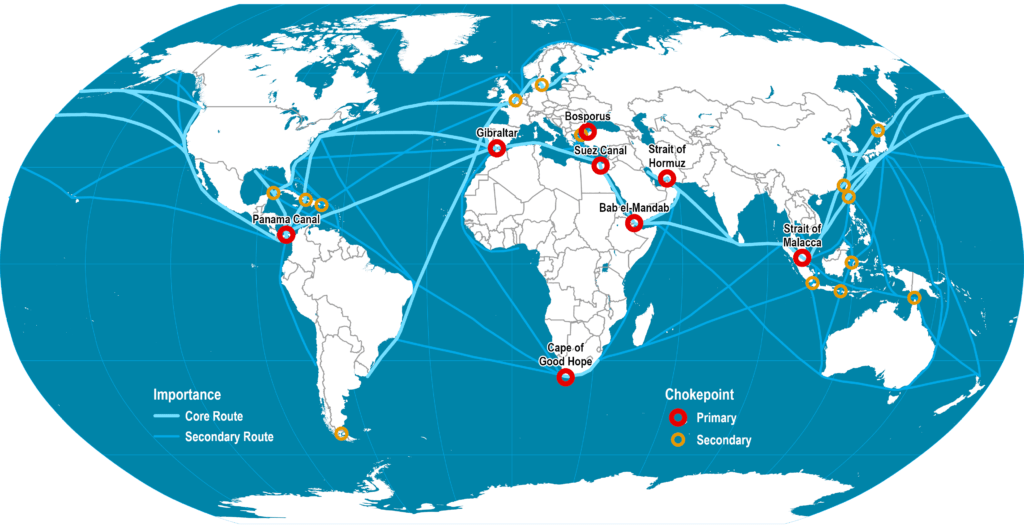 Challenges faced by Sri Lanka in controlling illicit trafficking
Located as a maritime hub in world’s main shipping routes 
A lot of transshipments are going through the Colombo sea port, making it one of the busiest ports in the region.  5.1 million TEU containerized cargo was handled during the year 2015
Handling the Nuclear Security at the Katunayake Airport
 400 connected cities worldwide
 10,883,904 Passenger movements in year 2018
67,308 Aircraft movements with 279,560 Cargo movements in year 2018
A lot of undesignated ports are available due to the geological location as an island in Indian ocean, closer to Indian peninsula.
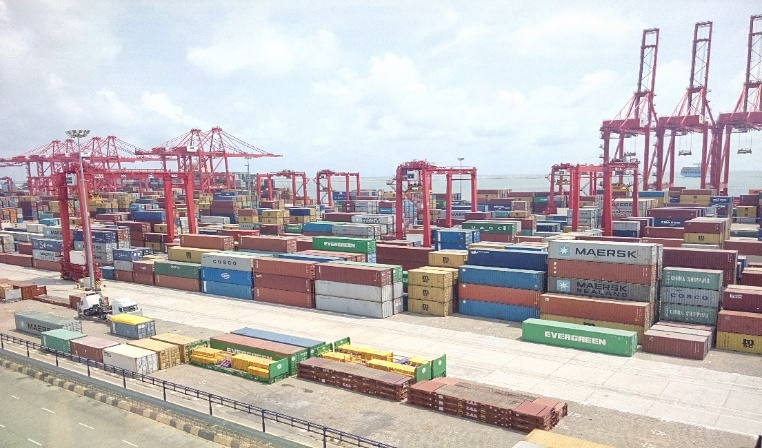 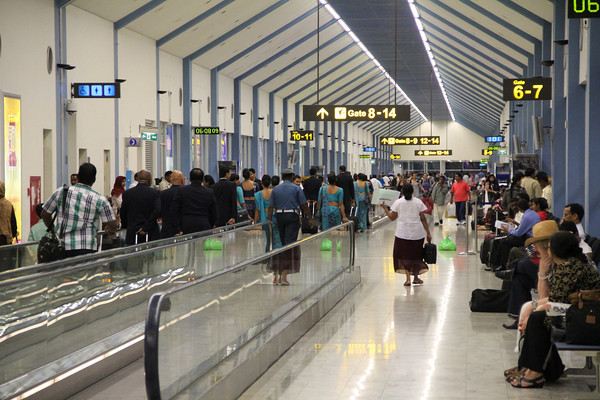 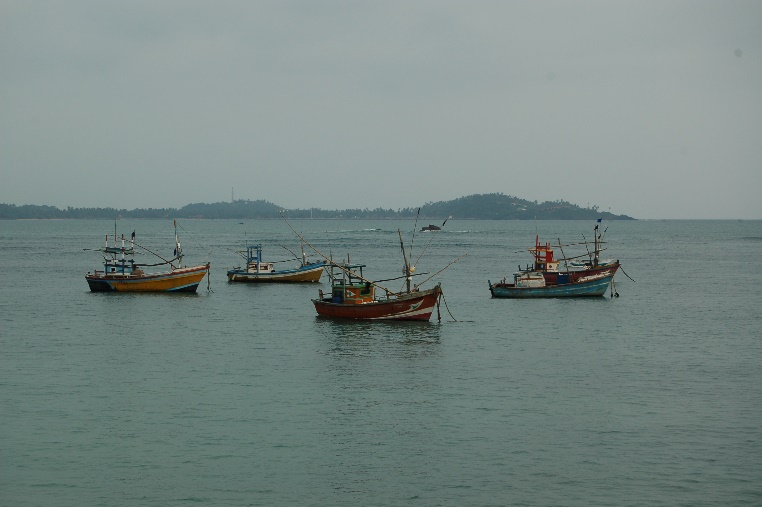 Radiation Monitoring at Colombo Sea port
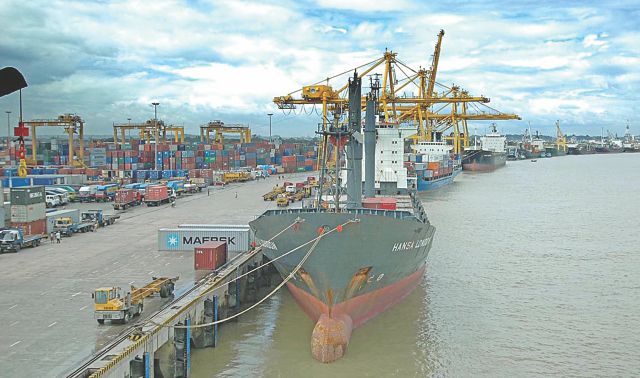 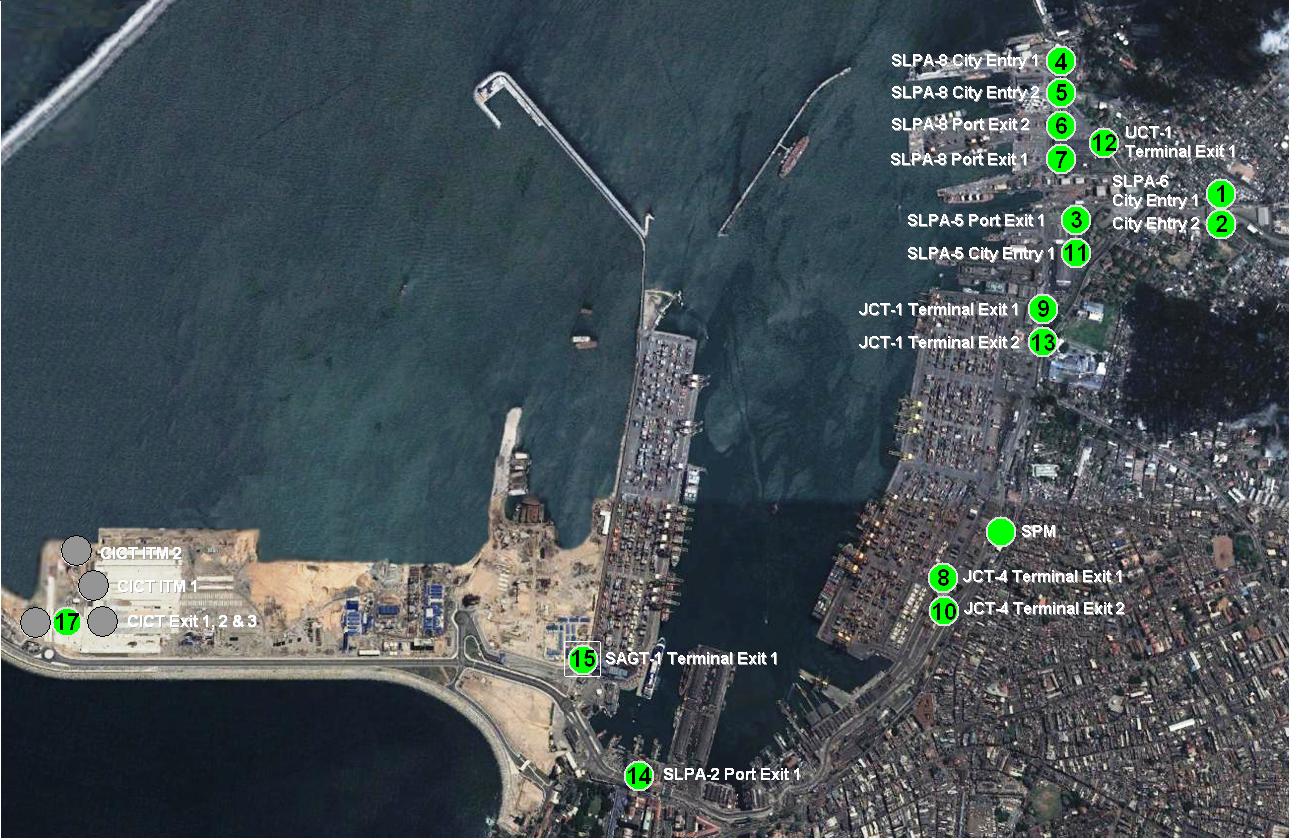 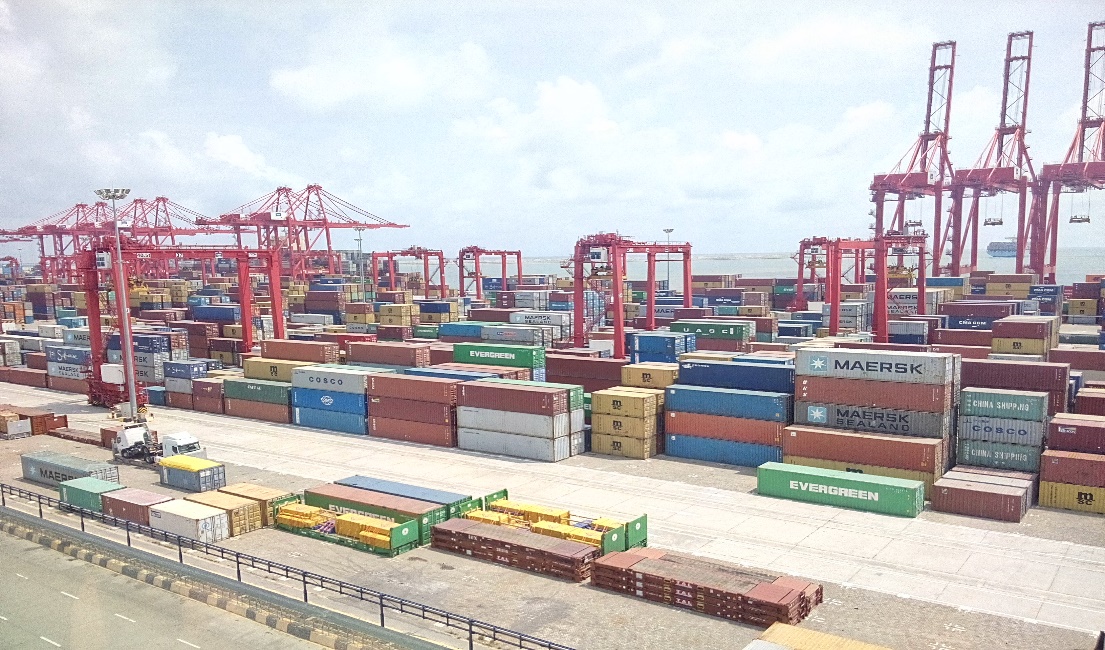 3
Challenges
Radiation Monitoring at Colombo Sea port
Training
Based on the frequency of internal transfers of the officers
Lack scientific knowledge in the field 
Quick guide for Alarm assessment

SOP Development

Equipment sustainability
    (Maintenance/ Expert knowledge)

Proper networking (Internal & External)

Knowledge Sharing & Best Practices

Up to date knowledge in the field
SL Customs (Megaport)
CAS operations
Investigations
Coordination among other counterparts
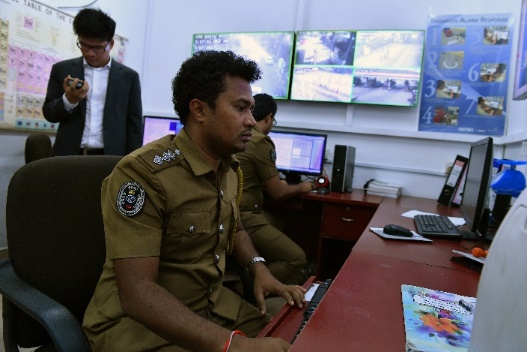 Central Alarm Station (CAS)
SL Ports Authority
Provide security for port operations
LAS operations & Maintenance
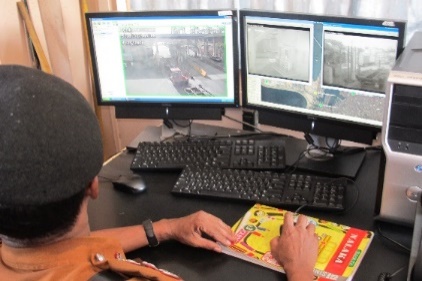 LAS
Local Alarm Station (LAS)
LAS
SL Atomic Energy Board & SL Atomic Energy Regulatory Council
As a technical reach back, provide technical &  legal assistance to manage the Radioactive Materials
Radiation Portal Monitor (RPM)
RPM
RPM
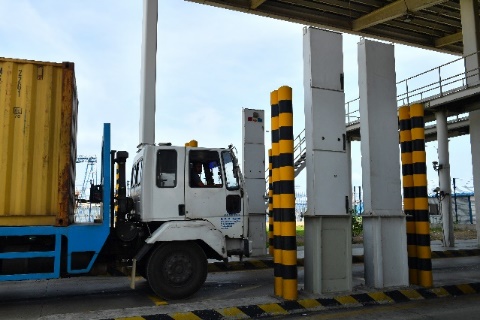 Time study of Alarmed Cargo Release
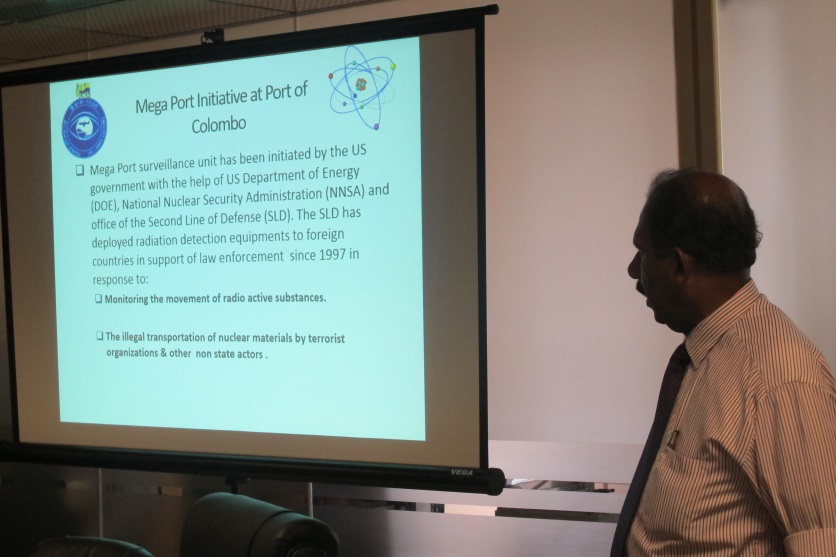 CAS Operators
Management of SL Customs
360 degree feedback about Alarmed Cargo Release
LAS Operators
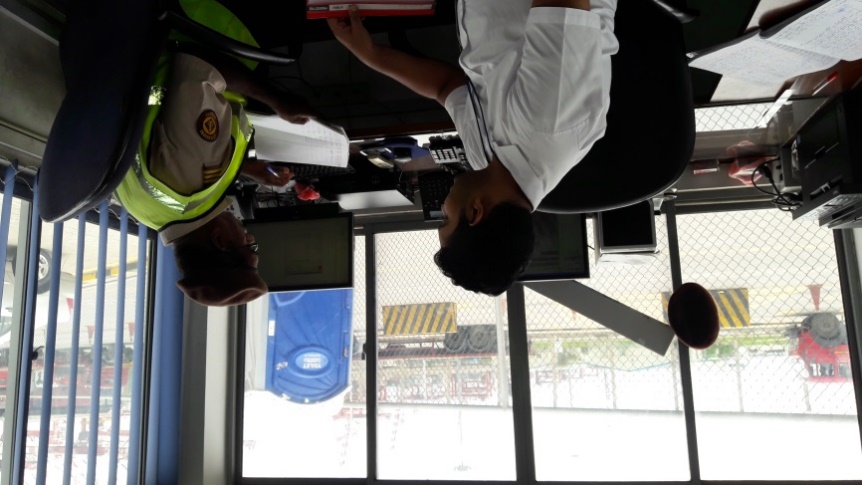 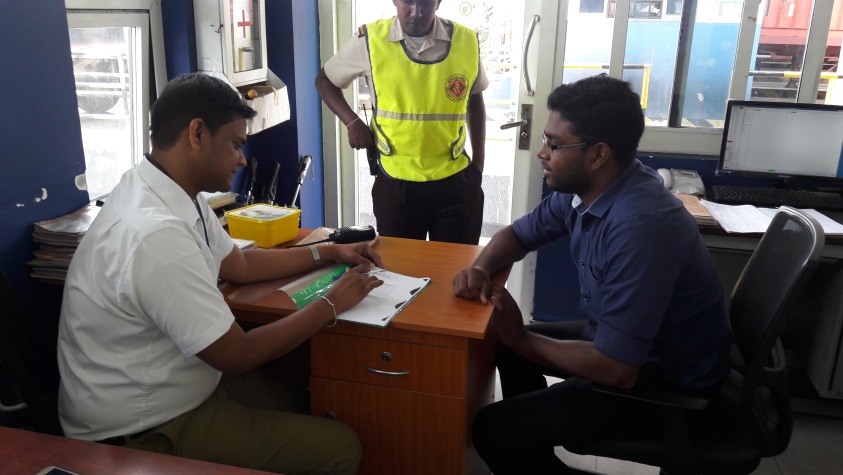 Consignees
Involvement to the IAEA Coordinated Research Project J02005
Joined the CRP No. J02005 in Year 2015 as a collaborative work between SL Customs and the SL Atomic Energy Board

Actively participated to,
The pilot study of the project
Initial data collection to formulate the NORM catalog
Additional testing for, 
Radiation profile of Empty Container
Speed test with NORM commodities
Effect of background for small vehicles
Effect of Elevated / Non elevated RPM setups
Testing  results of TRACE App
Knowledge Sharing with the CRP members
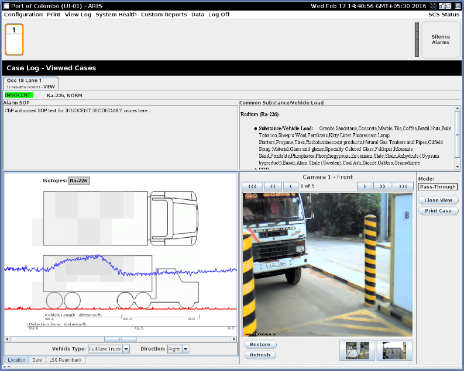 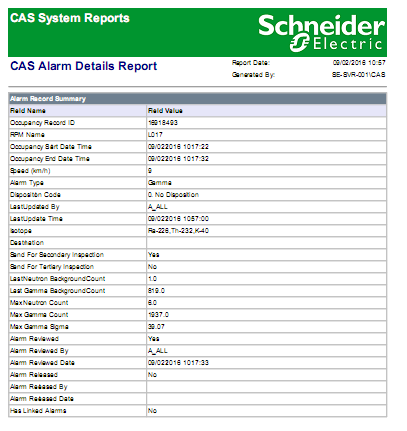 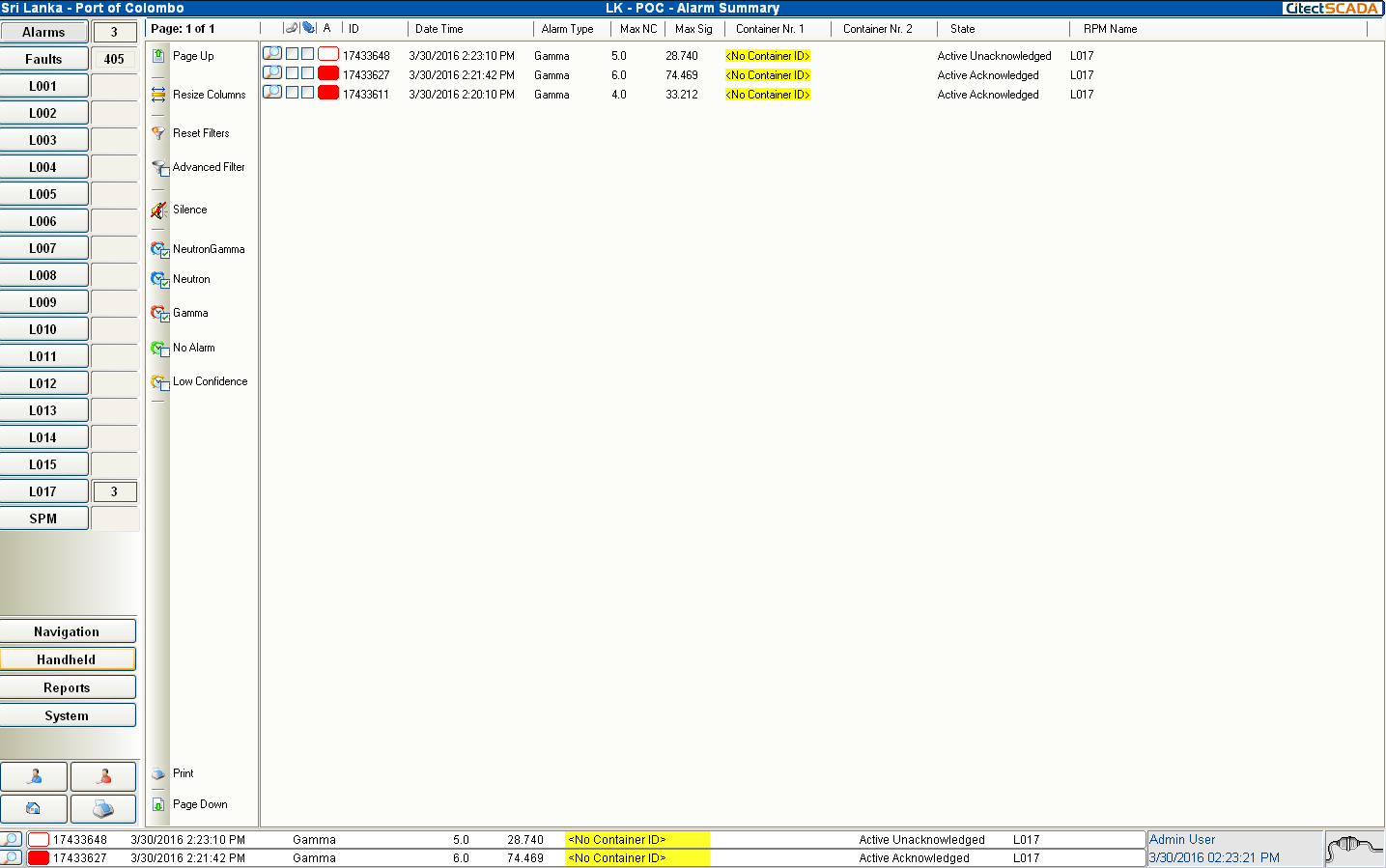 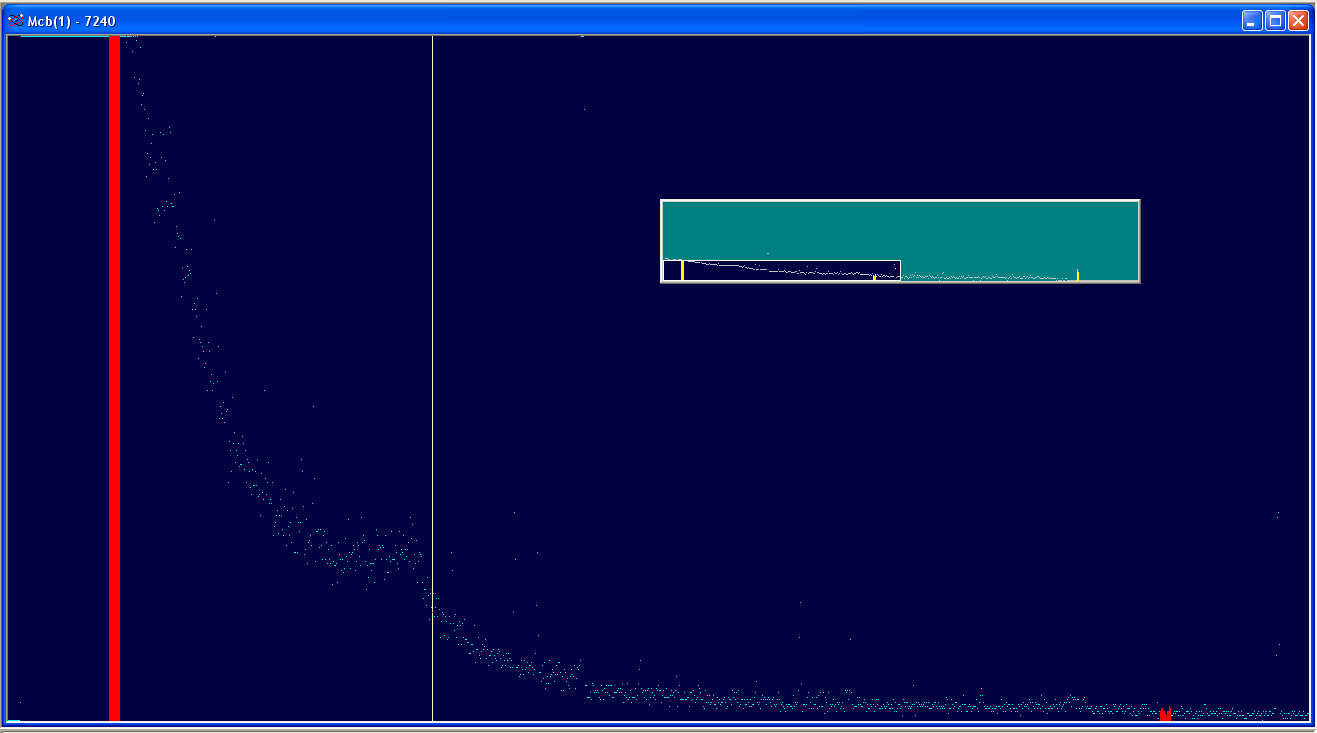 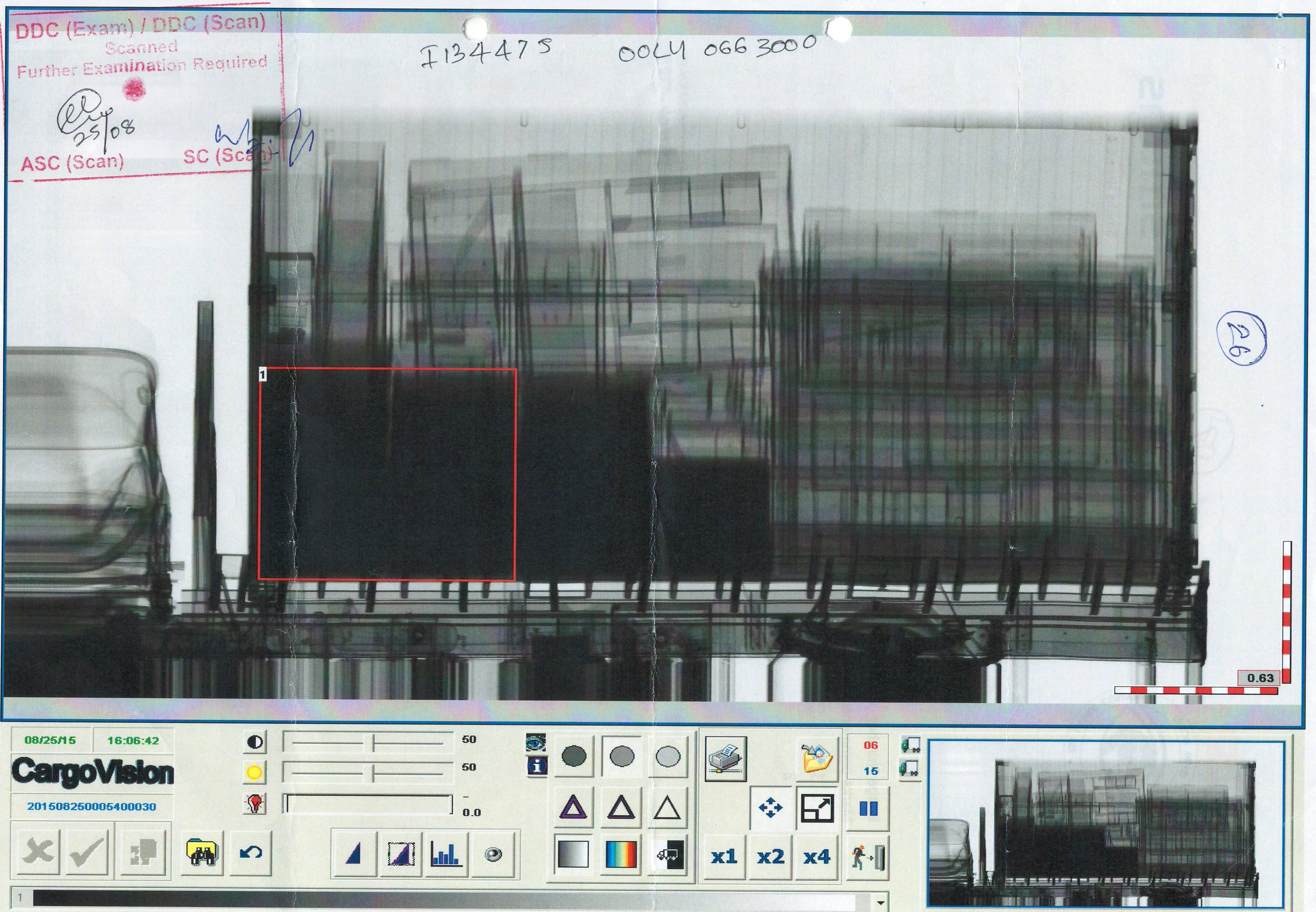 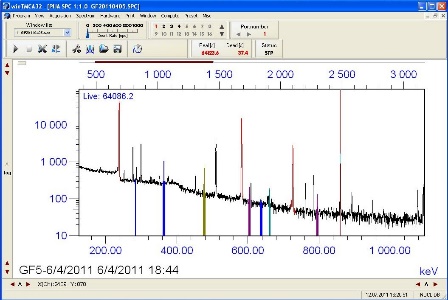 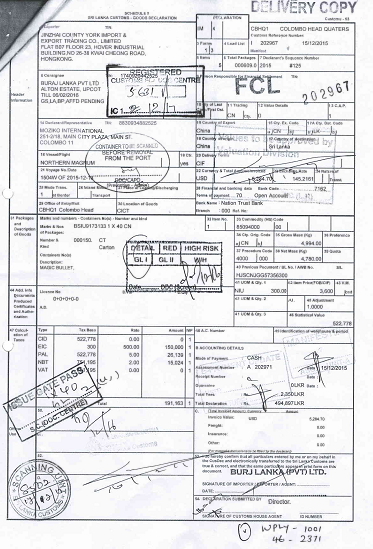 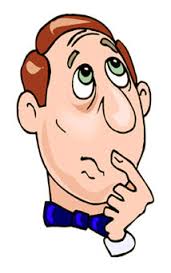 6
Pilot Study
Additional Tests
TRACE Testing
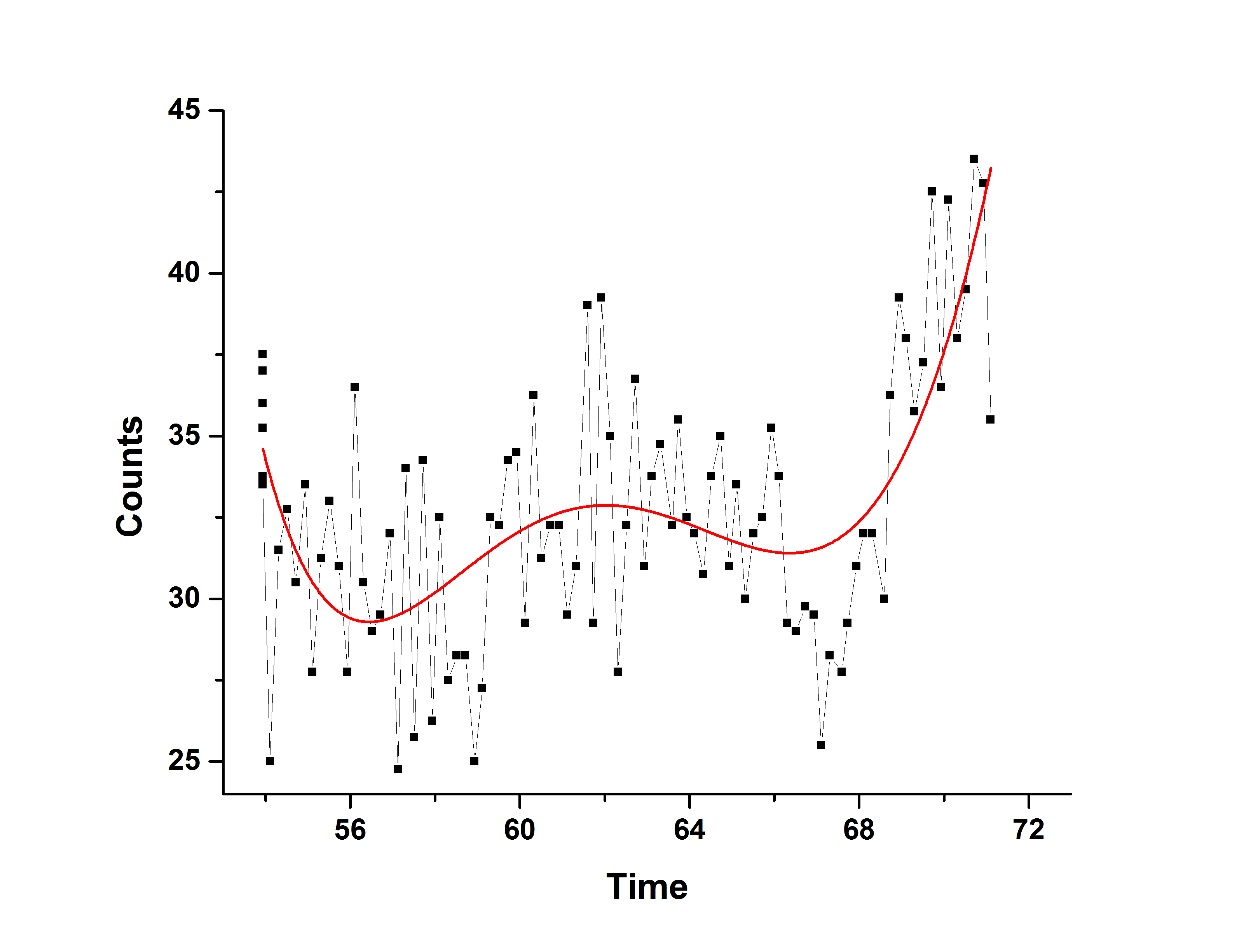 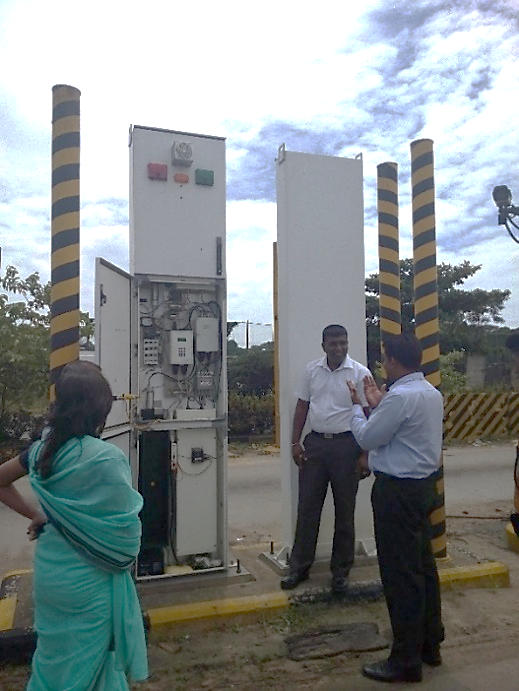 Profile of 
Empty Container
Effect of 
Elevated /Non elevated of RPM
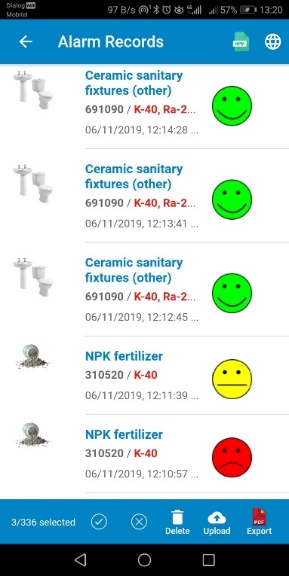 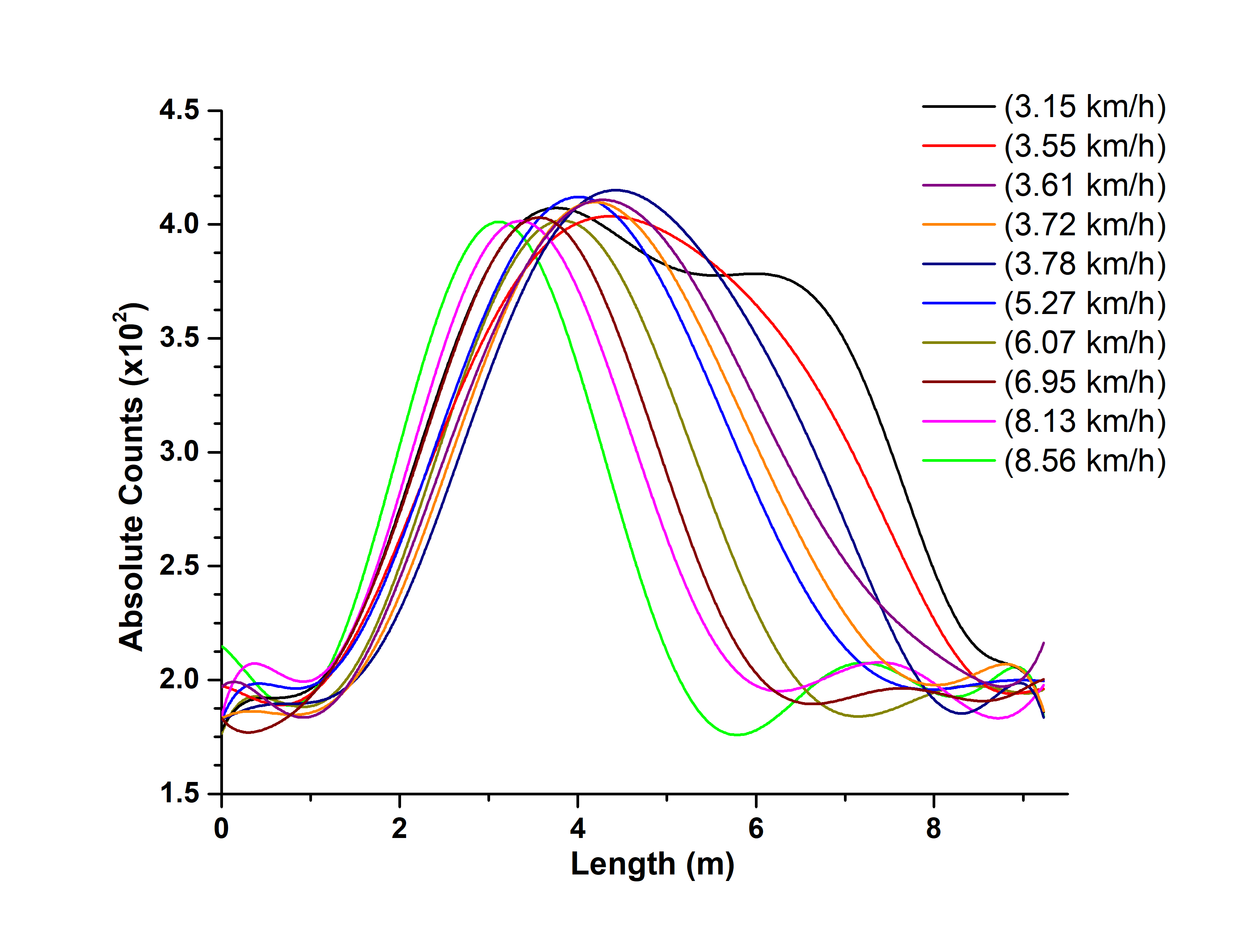 Speed test
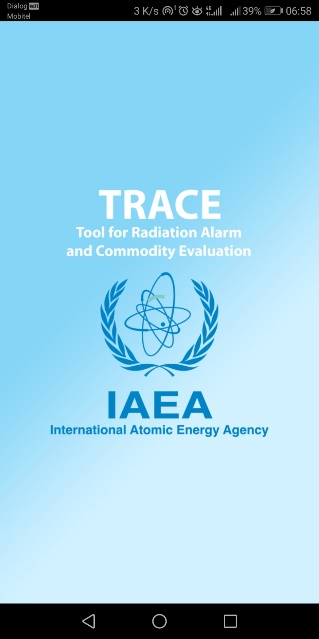 Outcomes & Benefits
The participation in the CRP has also enhanced collaboration and expert knowledge among the stakeholders of national nuclear security regime through:
Sharing the technical knowledge and onsite experience (FLO/ Experts)
Introduce TRACE among the other related parties such as Consignees, Ports Authority, 
      Military and Police etc. through existing awareness programs
Implementation of trainings
Development of methodologies - Update the SOP by including IAEA TRACE APP
Improvement of detection capabilities
 
The sustainability of the nuclear security culture in Sri Lanka has been enhanced through:
Improved utilization and understanding of detection instruments and how to repair, maintain, and calibrate the instruments for optimum performance,
Improved and focused training through need analysis and a systematic approach to training (SAT)
Improved Standard Operation Procedures (SOPs) that take advantage of the TRACE tool and have ensured to be used as a consistent and reliable source of information,
Development of new approaches to implementing effective nuclear security detection operations.
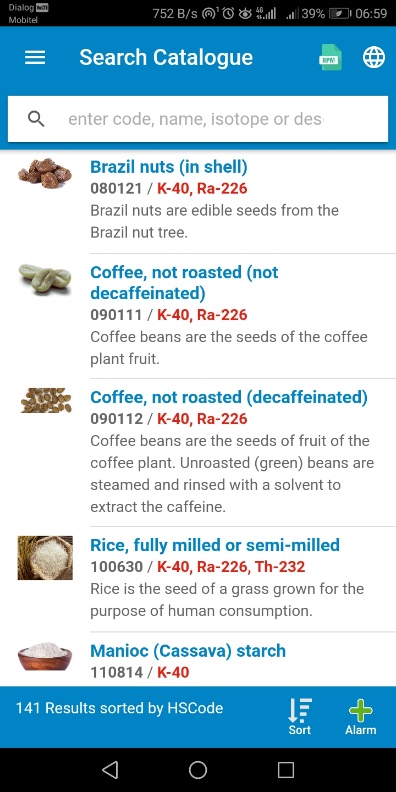 8
TRACE User Training for FLOs
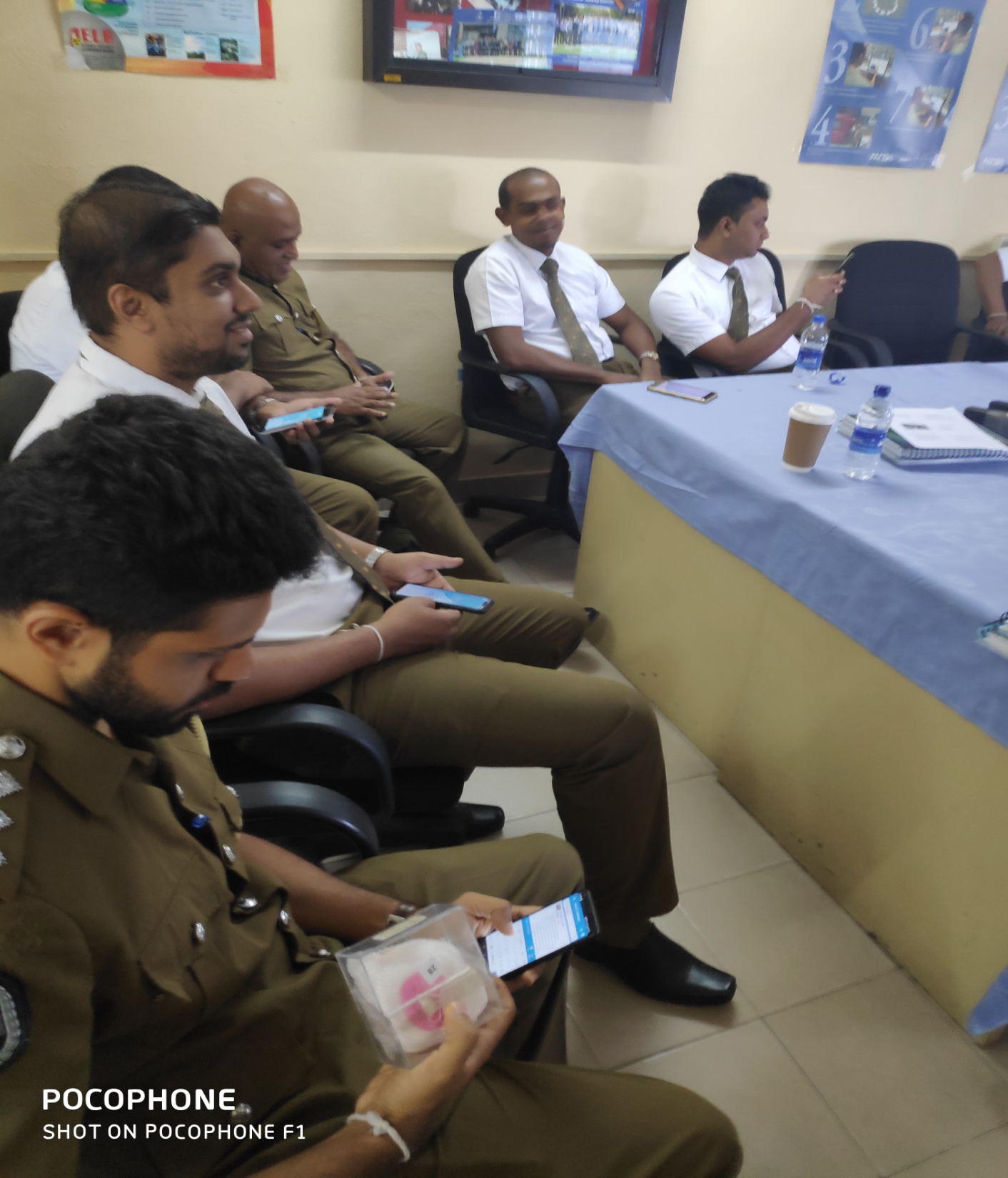 30 minutes topic (English) - Front Line Officer operator training curricular (NSDD)  in 2019 March
Have conducted several training sessions so far,
Introducing the system to all Customs officers during general training programmes (ASC/ SC / Appraisers)
Structure of Training
Introduction
How to Install
Content of the app
Working with app   - General & Specific
Activities
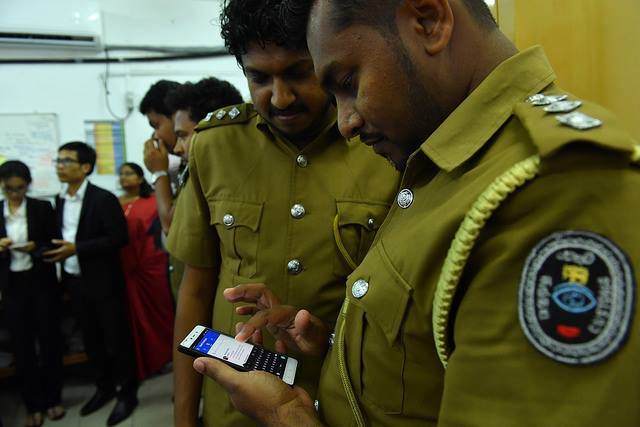 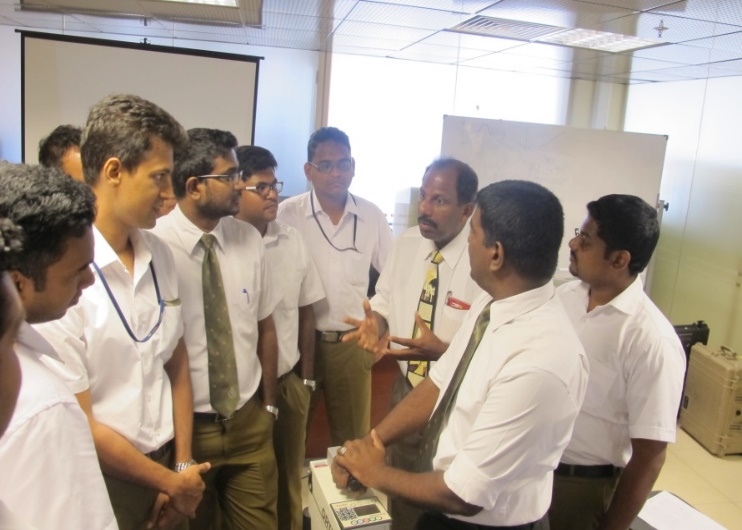 Training Materials

IAEA TRACE Presentation
Video clip
International Cooperation
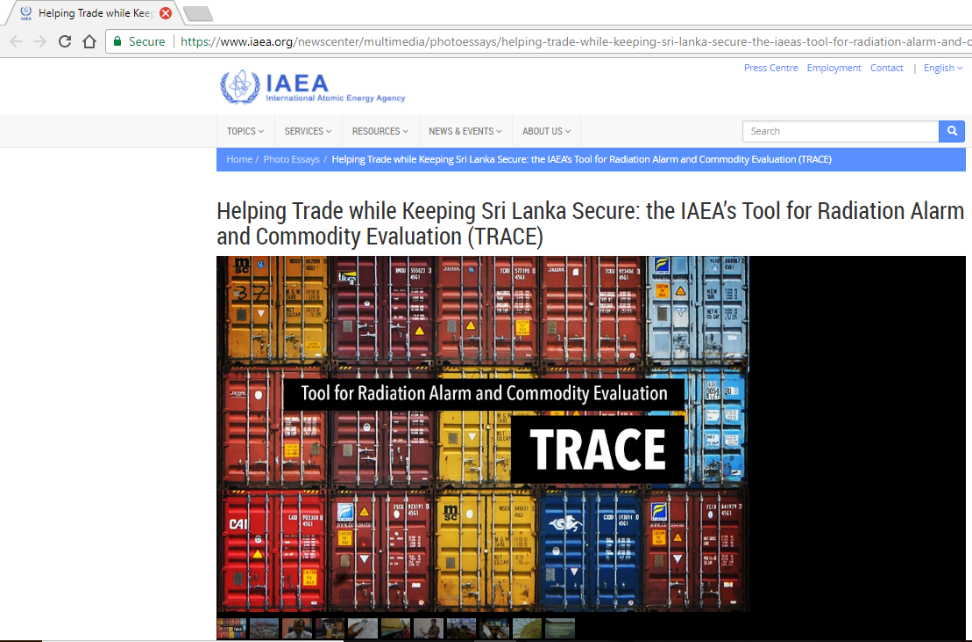 The CRP has provided an excellent pathway for the following:
Sharing knowledge, experience and best practices through:

Technical & Scientific Visits among the CRP members
Technical workshops to share enhanced alarm and data analysis capabilities
Interactions with technical experts and equipment manufacturers

Take part in professional and other global nuclear security networks
      (IAEA- FLO, IAEA-NSSC, World Custom)
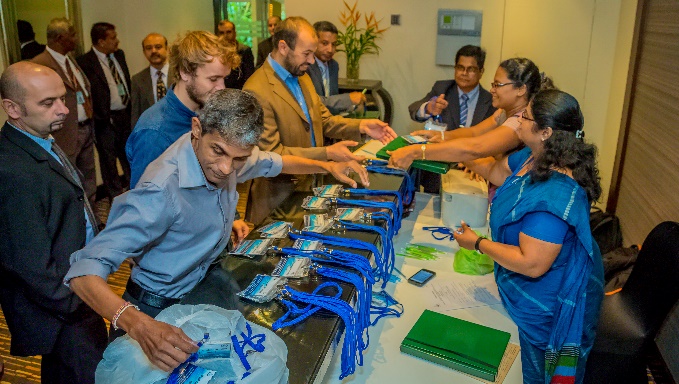 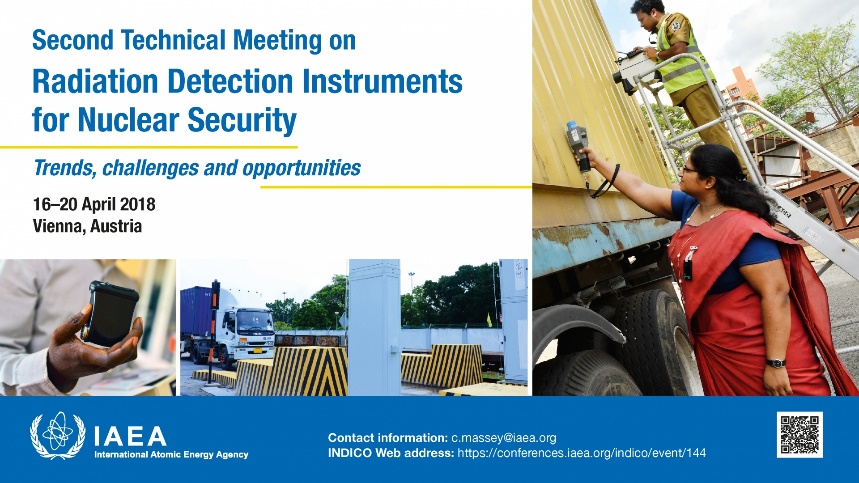 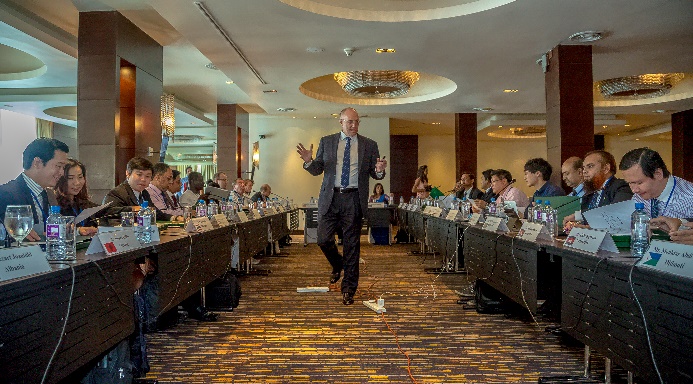 10
Technical Visits
Technical Visit to Colombo Port, Sri Lanka
Technical Visit to Phnom Penh Autonomous Port, Cambodia
Period :      2016.04.25 - 2016.04.28
Location:   Port of Colombo
No of  Participants :   09
Countries:
Pakistan
Thailand
Jordan
Cambodia
Djibouti
Period :      2017.12.11 -2017.12.14
Location:   Phnom Penh Autonomous Port 
No of  Participants :   07
Activities:
•	Introduction about CRP & TRACE of IAEA.
•	Site visit and collecting necessary site measurements.
•	Alarming data  & empty container data was collected & analyzed.
Existing problems in the system were discussed
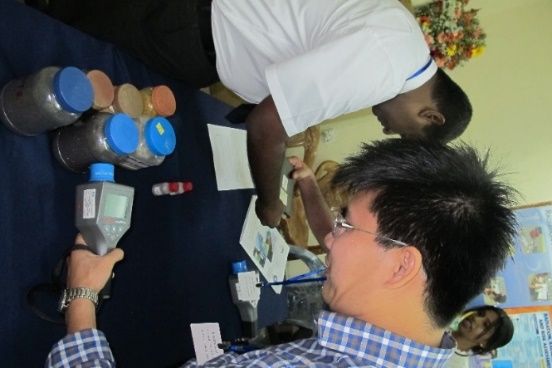 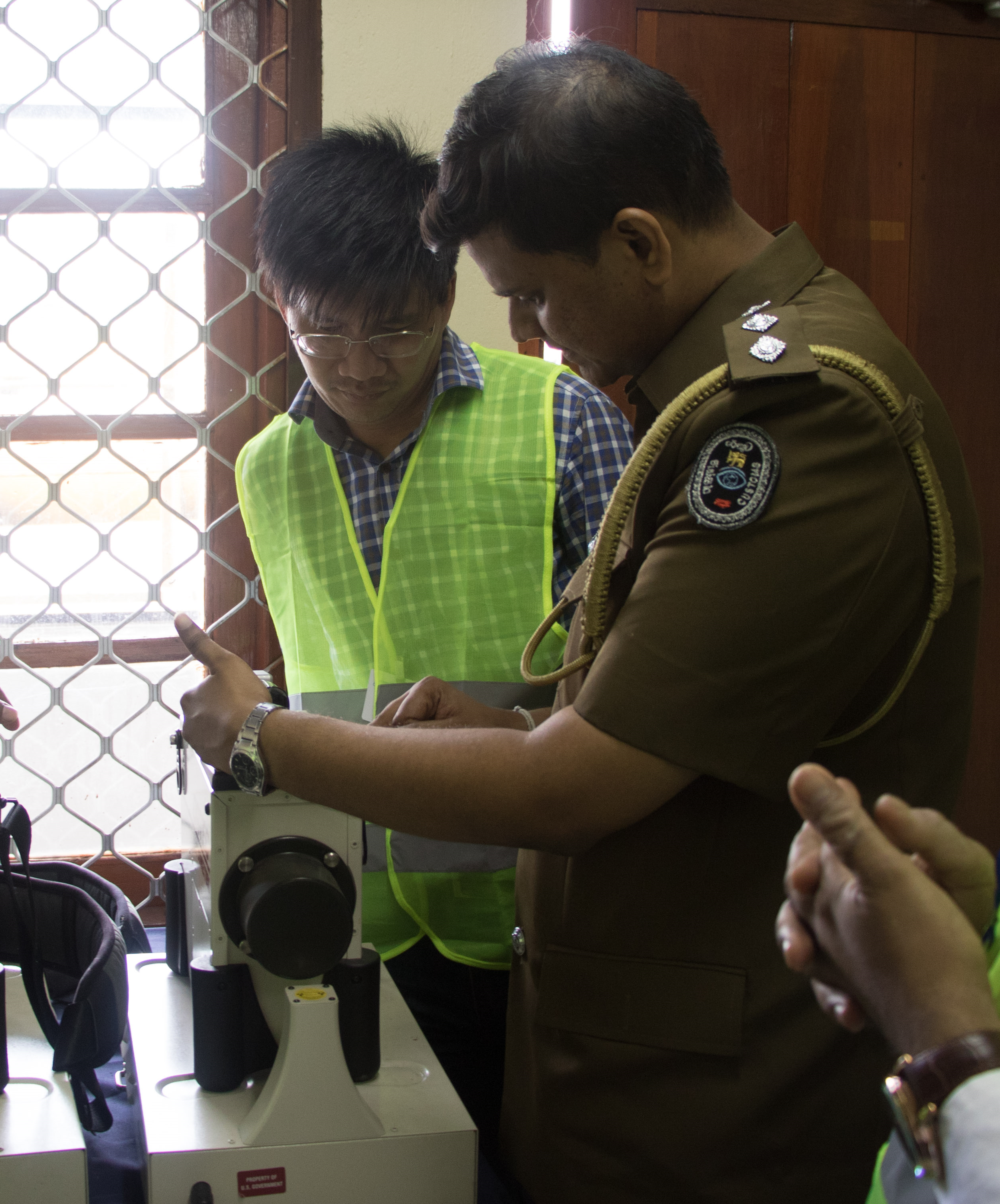 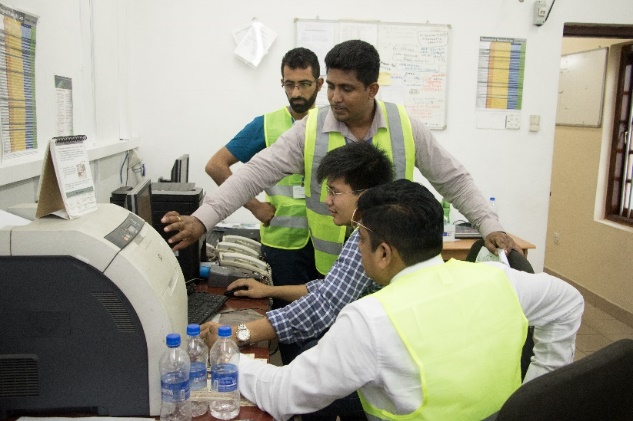 Distribution Function for Ceramic Tiles
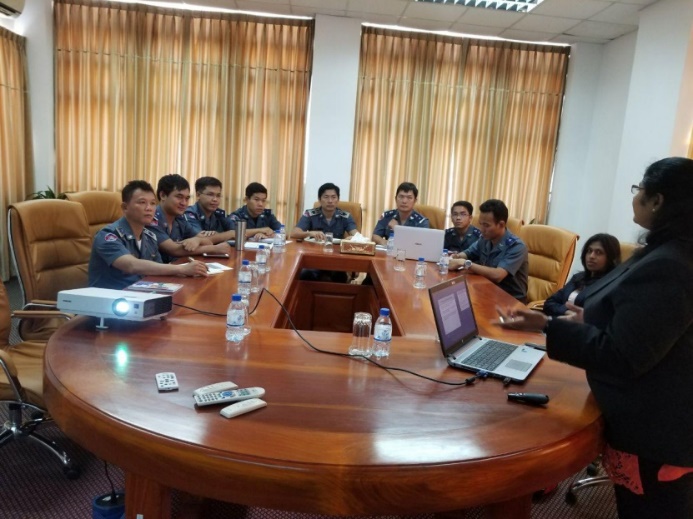 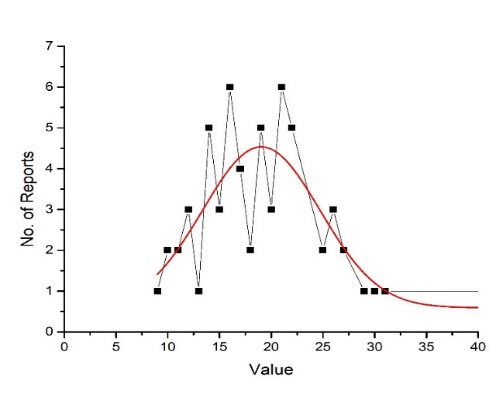 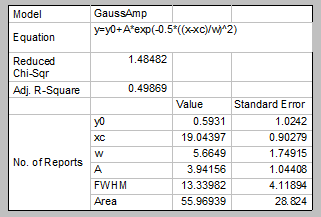 Publications in International Meetings
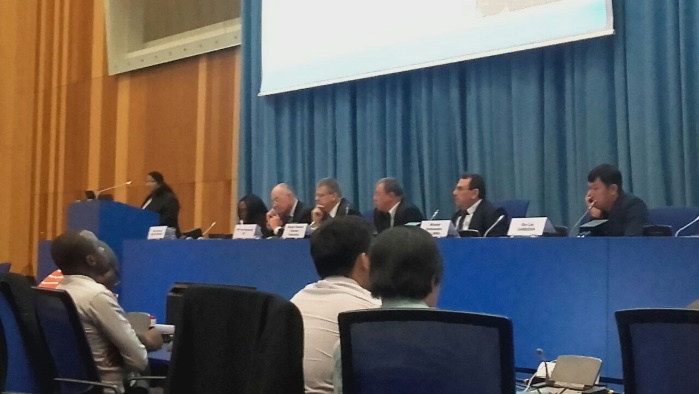 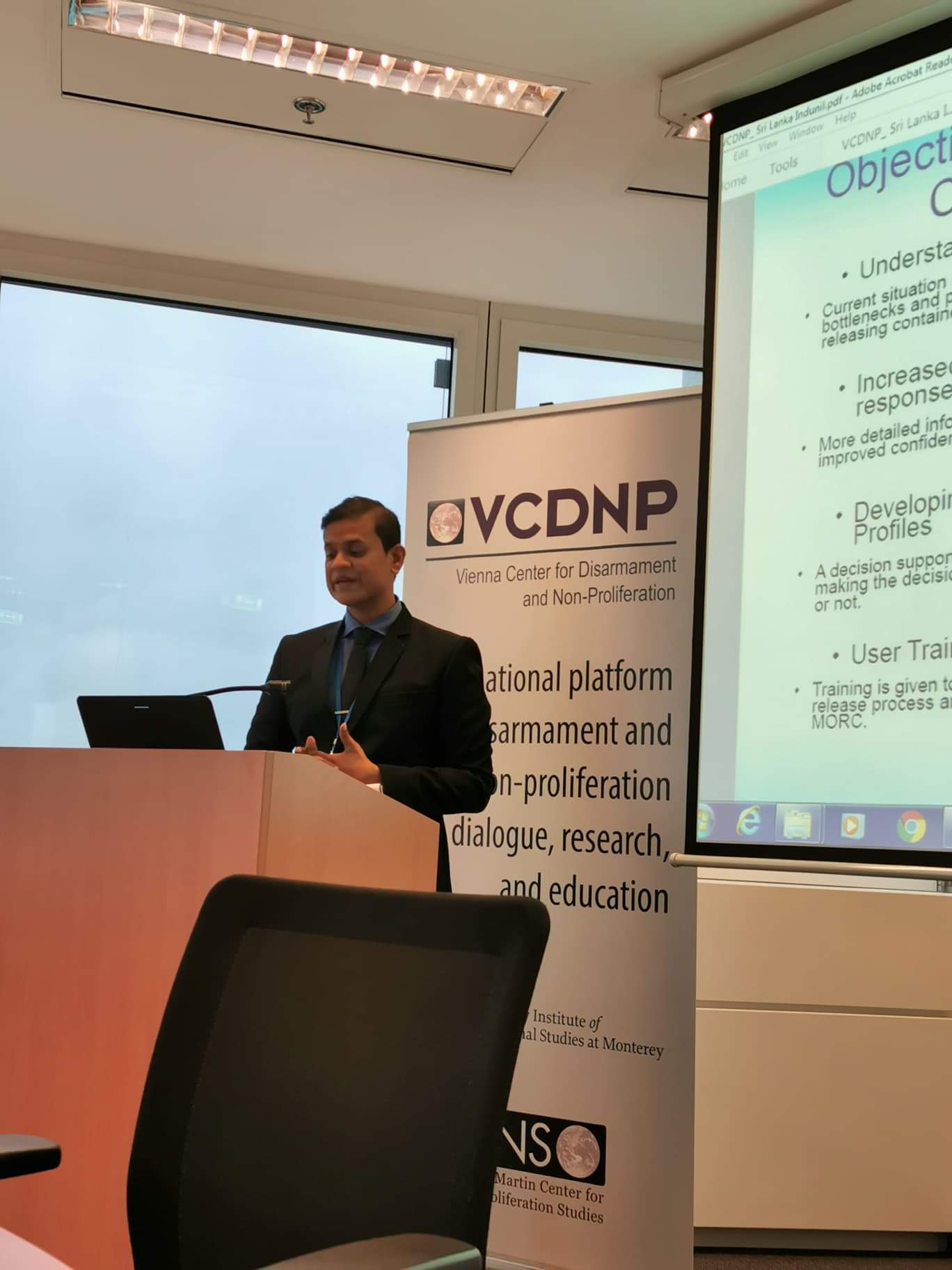 Acknowledgement
Management of Sri Lanka Customs and 
   Mega Port Surveillance Unit
Management of Sri Lanka Atomic Energy Board
International Atomic Energy Agency
13
Thank You   ! ….
14